Figure 7. Involvement of ERKs in the action of CB1 agonists. (A) Representative western blots and densitometric ...
Cereb Cortex, Volume 19, Issue 1, January 2009, Pages 165–175, https://doi.org/10.1093/cercor/bhn075
The content of this slide may be subject to copyright: please see the slide notes for details.
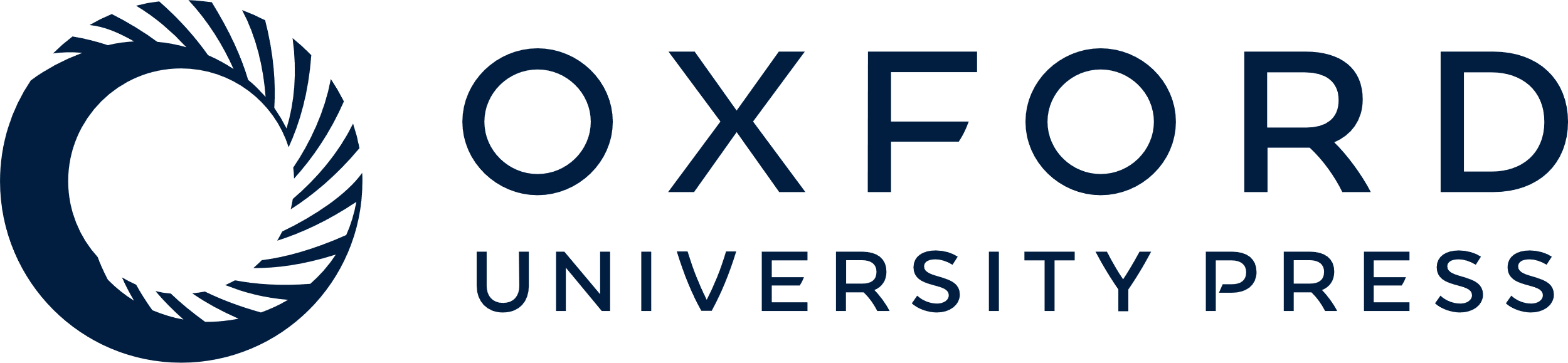 [Speaker Notes: Figure 7. Involvement of ERKs in the action of CB1 agonists. (A) Representative western blots and densitometric analysis of ERKs phosphorylation induced by WIN. The mPFC slices were incubated with WIN (2 μM) for 15 min and then washed to remove WIN. One hour later, homogenate from the IL was prepared and blotted with antibodies directly against the active form of ERKs. When MEK inhibitor U0126 (10 μM) was present, ERK phosphorylation induced by WIN was abolished. U0126 alone had no effect on ERK phosphorylation. *P < 0.05, **P < 0.01 versus vehicle group. (B) Rats were conditioned and 24 h later received intra-IL infusion of WIN (1 μg), vehicle, U0126 (2 μg) plus WIN, or U0126 alone (n = 6 in each group). One hour after drug application, the tissues of the IL subregion were dissected out and ERK phosphorylation was measured. **P < 0.01 versus vehicle group. The levels of pERK in the WIN-treated rats were expressed as a percentage of the level in the vehicle controls.


Unless provided in the caption above, the following copyright applies to the content of this slide: © The Author 2008. Published by Oxford University Press. All rights reserved. For permissions, please e-mail: journals.permissions@oxfordjournals.org]